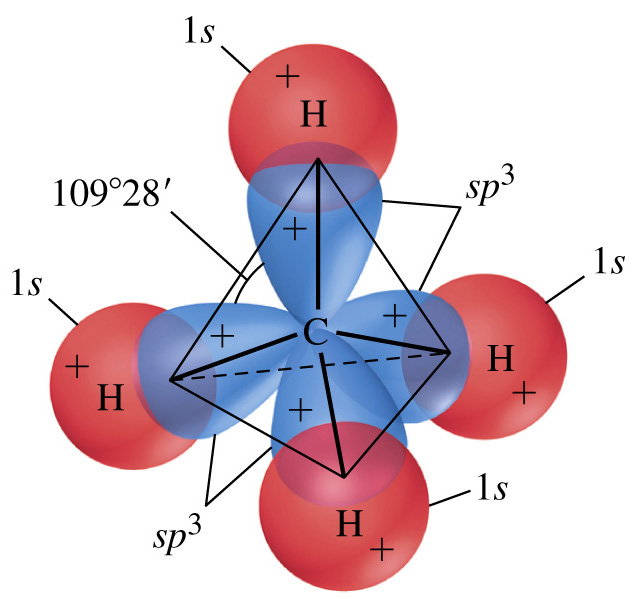 Chemical Bonding with Elements
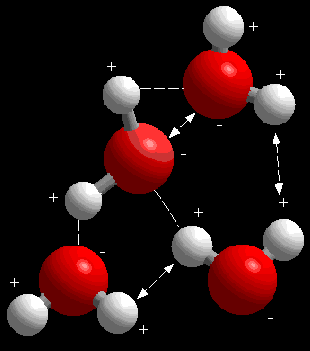 Electron Configuration
8e-
2 e-
32e-
18e-
Valence Electrons
VERY VERY SIMPLE……

It is just the electrons on the outer shell of an atom
How Many Valence Electrons?
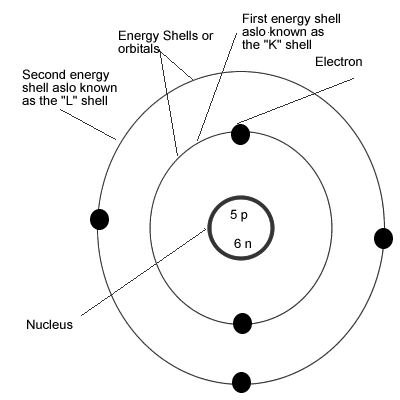 How Many Valence Electrons?
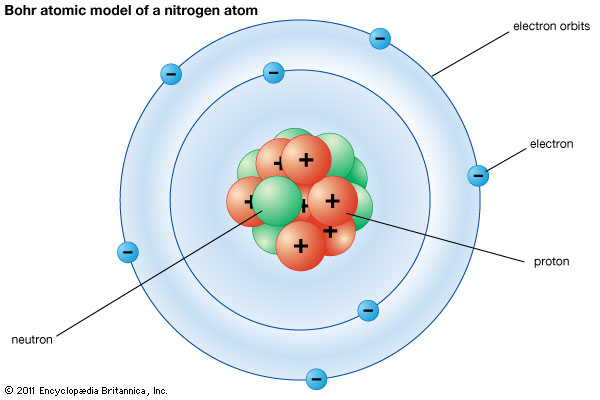 How Many Valence Electrons?
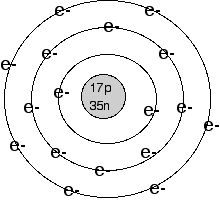 Example
Carbon= 6 protons, 6 electrons, 6 neutrons
Valence Electrons based off of Groups
Group 1: 1 valence electron
Group 2: 2 valence electrons
Group 3-12: 1 or 2 valence electrons
Group 13: 3 valence electrons
Group 14: 4 valence electrons
Group 15: 5 valence electrons
Group 16: 6 valence electrons
Group 17: 7 valence electrons
Group 18: 8 valence electrons
Before we start let’s look at something
Electron-Dot Diagrams a.k.a Lewis Structure
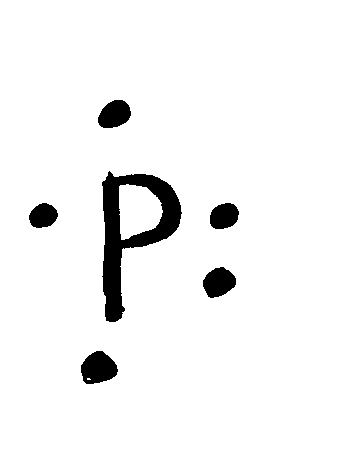 This is another way to write Electrons but it only shows the number of Valence electrons

They are together in four pairs
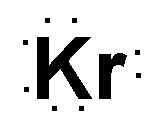 In Order for an Atom to be Happy
It needs

		           	A complete outer shell

That’s why the noble gases are what we call “Stable”
Let’s try a few together
Neon= 8 valence electrons
Lithium=1 valence electrons
Calcium=2 valence electrons
Oxygen= 6 valence electrons
What is Chemical Bonding???
It is the joining of two or more atoms to form a NEW substance
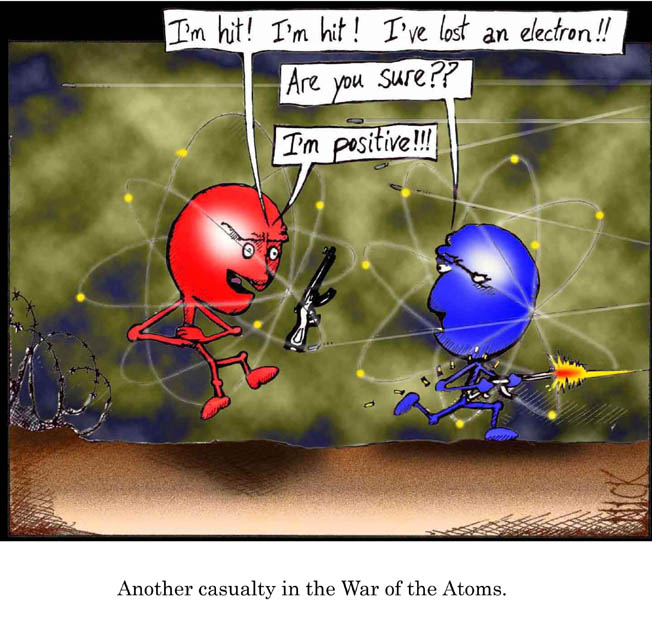 Chemical Bonding
When Elements bond they bond over ELECTRONS.
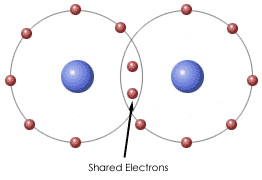 3 Types of Bonding
Ionic
Covalent
Metallic
Ionic Bonding
It is a bond that is formed when ELECTRONS ARE TRANSFERRED from 1 atom to another

The Result is either them being positive or negative
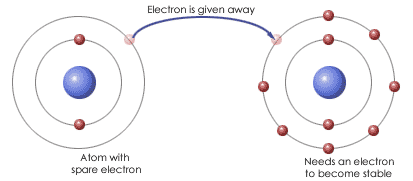 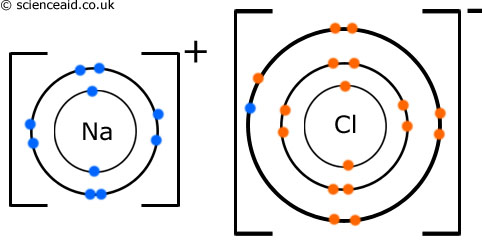 The Result of Ionic Bonding
You have a particle that is called an ION=a charged particle that forms when an atom gains or loses electrons

Cation=positive ion
Anion= negative ion
Ionic Compounds
One neat thing that ionic compounds form is something called CRYSTAL LATTICE

It is the regular pattern in which a crystal is arranged
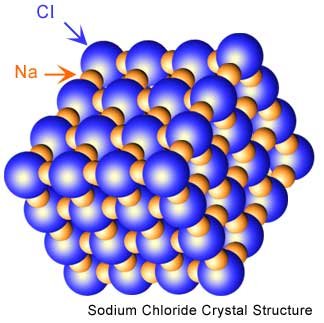 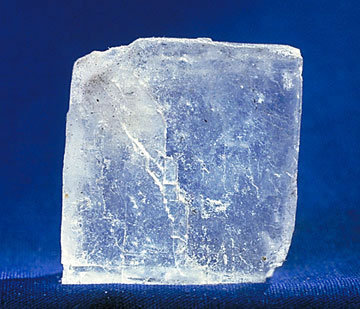 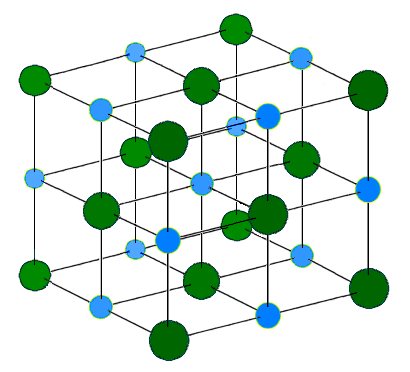 That’s the end of IONIC Bonding

On to the next one…………………
Covalent Bonding
It forms when atoms share one or more PAIRS of electrons
Lets look at the water molecule
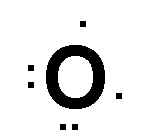 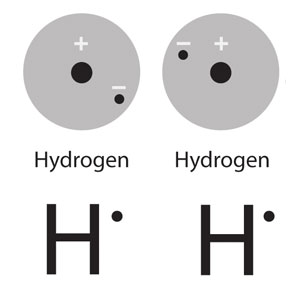 If we bond them by Covalent Bonding
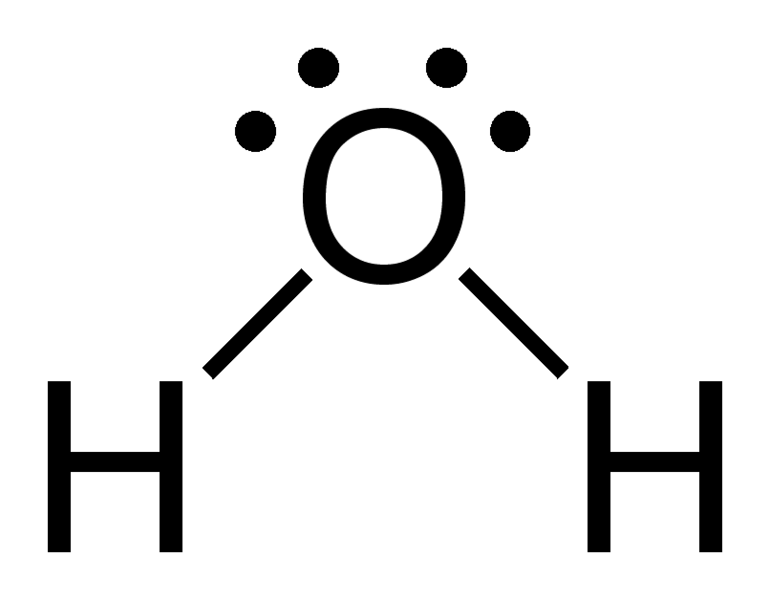 Diatomic Molecules
Two or more of the same elements bonded together
List of 7 Diatomic Molecules
Hydrogen (H2)
Nitrogen (N2)
Oxygen (O2)
Fluorine (F2)
Chlorine (Cl2)
Iodine (I2)
Bromine (Br2)
And last of all………..
Metallic Bonding
A bond formed by the attraction between positively charged metal ions and the electrons around them